Ембріональний розвиток організма
Ембріональний розвиток
Ембріональний розвиток— розвиток організму, що відбувається в оболонках яйцеклітини поза материнським організмом або усередині нього.
Етапи ембріонального розвитку
Запліднення – утворення зиготи.
Дроблення – утворення бластули.
Гаструляція – утворення зародкових листків.
Гісто та органогенез – утворення тканин і органів зародка.
Запліднення
Запліднення - процес з’єднання (злиття) зрілої чоловічої та жіночої статевих клітин, у результаті якого утворюється одна клітина (зигота), що є початком нового організму.
У результаті запліднення утворюється зигота - початкова стадія розвитку нового організму. Стадія зиготи триває від кількох хвилин до кількох годин.
Мікрофотографія зиготи
Дроблення
Ряд послідовних мітотичних поділів зиготи називають дробленням. Під час дроблення передсинтетичний період інтерфази практично відсутній, тому клітини, що утворюються,— бластомери — мають дедалі меншу кількість цитоплазми порівняно з яйцеклітиною.
Стадії утворення бластули
Гаструляція
Гаструляція - процес розвитку з одношарового зародка багатоклітинних тварин (бластули) двошарового (гаструли), а в більшості з них - згодом і тришарового.
Гісто та органогенез
Подальші клітинні поділи, переміщення, ріст призводять до гістогенезу - утворення тканин.
Процес формування органів називається органогенезом.
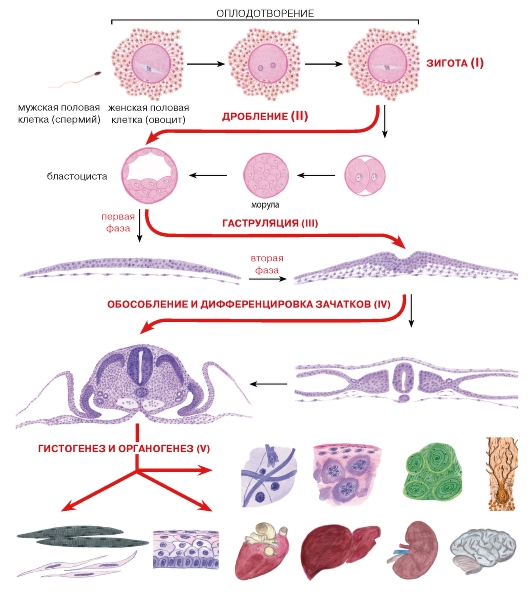